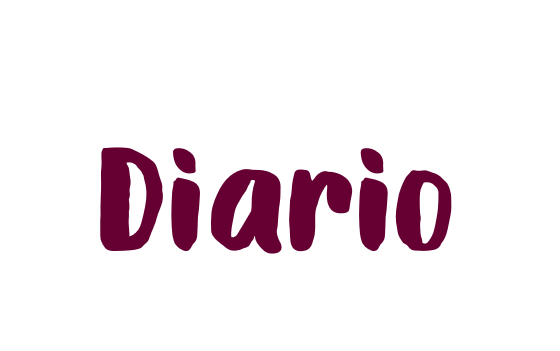 Jardín de Niños ¨María L. Pérez de Arreola
Maestra practicante: Dennise Arizpe Mesquitic
3° A
Martes 16 de marzo del 2021
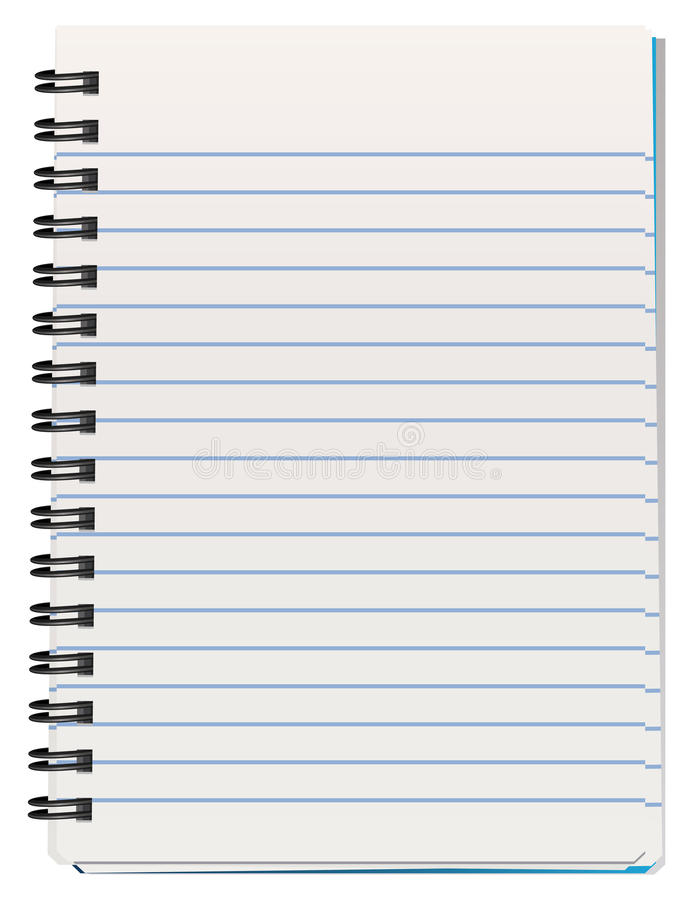 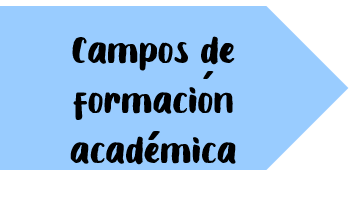 Lenguaje y comunicación:
Pensamiento matemático:
Exploración del mundo:
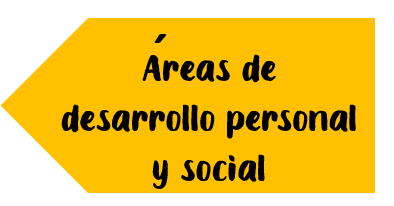 Artes:
Educación Socioemocional:
Educación física:
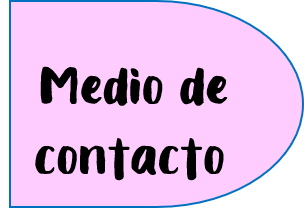 WhatsApp
    Facebook
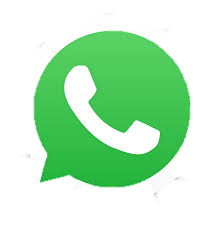 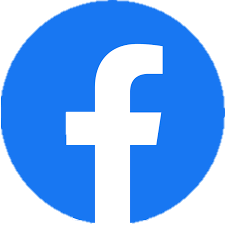 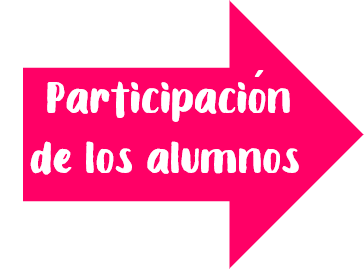 21 alumnos que asistieron a clase virtual.
22 alumnos entregaron evidencias
9 no se reportaron
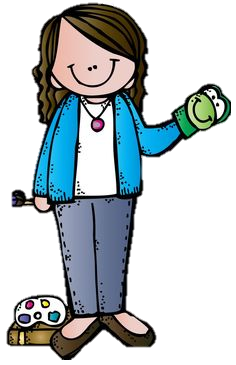 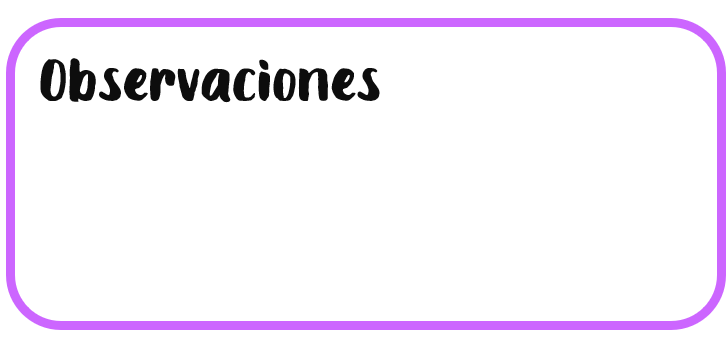 Al tomar la asistencia por el grupo de Facebook se registraron 20 alumnos, de los cuales 21 mandaron sus evidencias y 9 no se reportaron.
Se impartió la clase por Facebook live a las 9:00 a.m.
Descripción de la clase y evidencias:
El día de hoy, martes 16 de marzo del 2021, se inició la clase por transmisión en vivo a las 9:00 a.m. a la cual asistieron 20 alumnos.
En la clase se reforzaron los aprendizajes esperados de pensamiento matemático y exploración y comprensión del mundo.
En el caso de exploración se reforzo el tema de las ¨3 r¨ y los alumnos mostraron un gran conocimiento en el tema, conversamos de diversas acciones que se pueden realzar para practicar esta regla en casa diariamente para mejorar el cuidado del medio ambiente, de actividad de seguimiento se solicito una alcancía de un insecto o planta que encontramos en la primavera, ya que es el tema de está semana.
En el caso de pensamiento matemático se formaron diferentes objetos con figuras geométricas de la primavera, lo que cambiaria de está actividad es estar al pendiente de los materiales correctos en este caso cuerpos geométricos tridimensionales, ya que al haber confusión se realizaron como un tangram con recortes de las figuras geométricas.
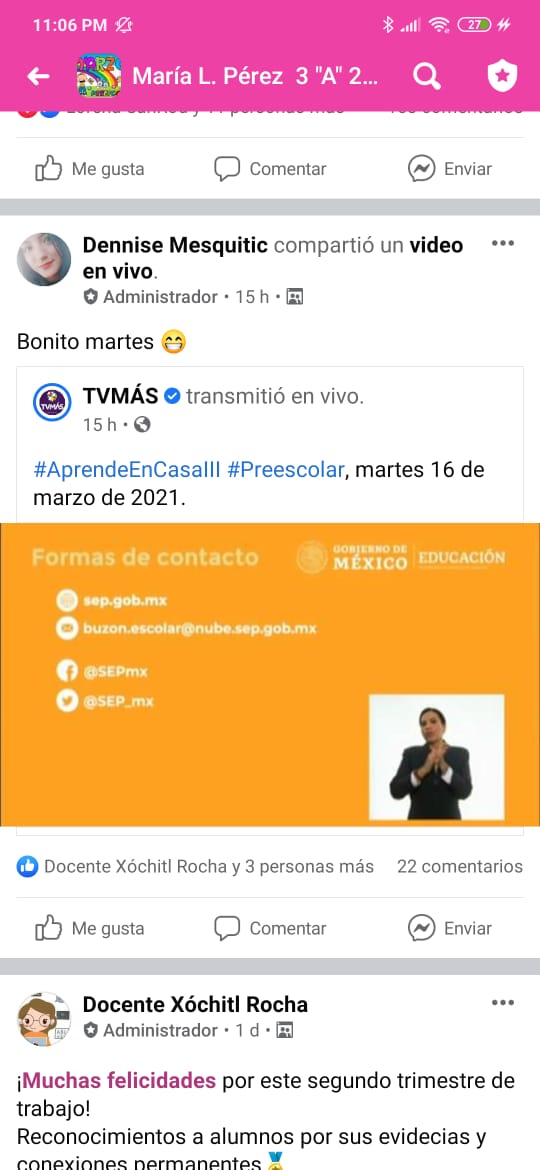 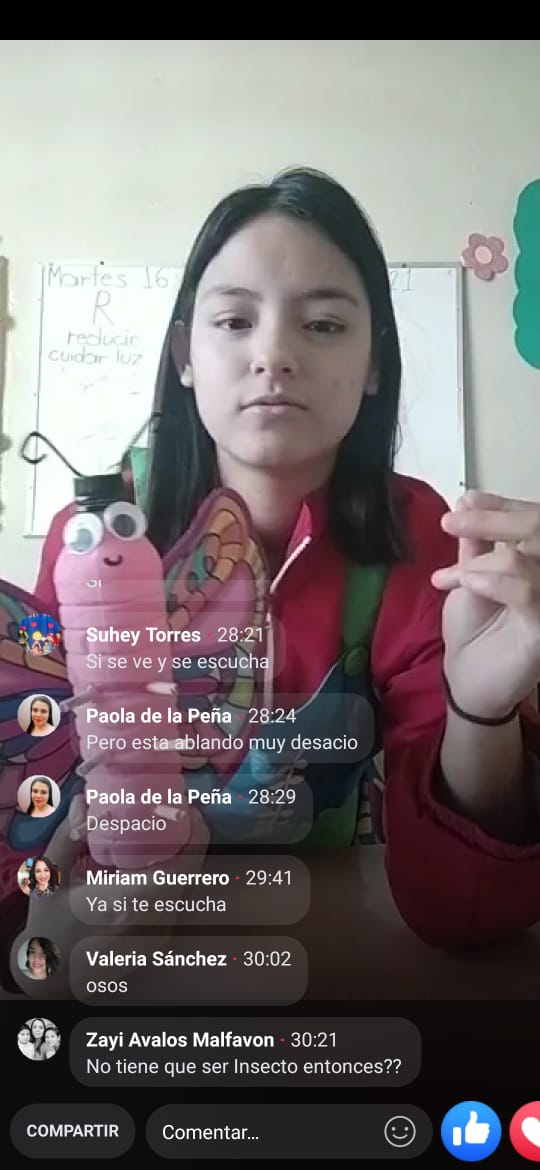 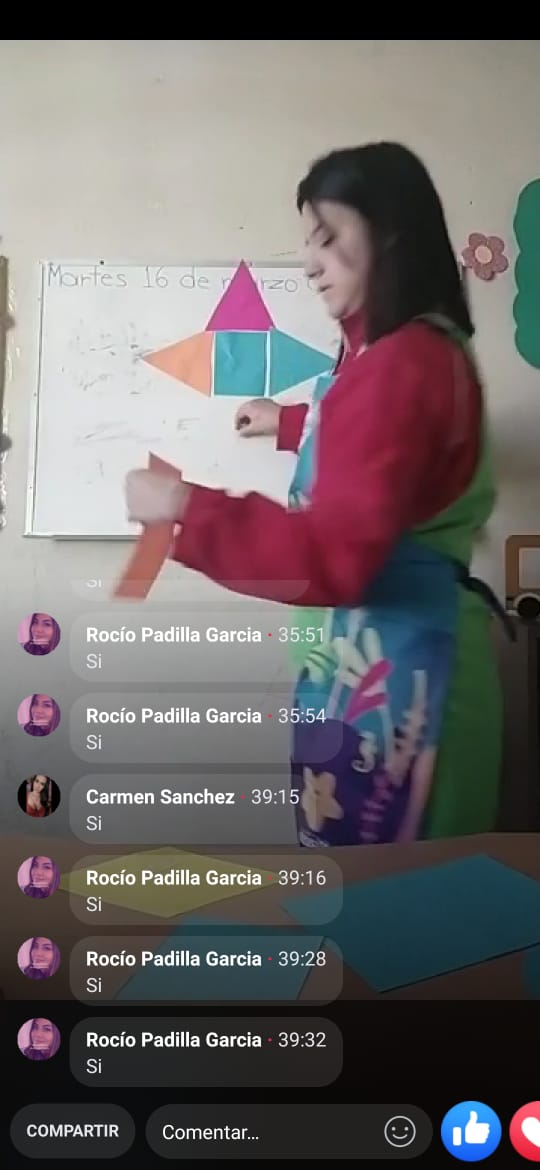 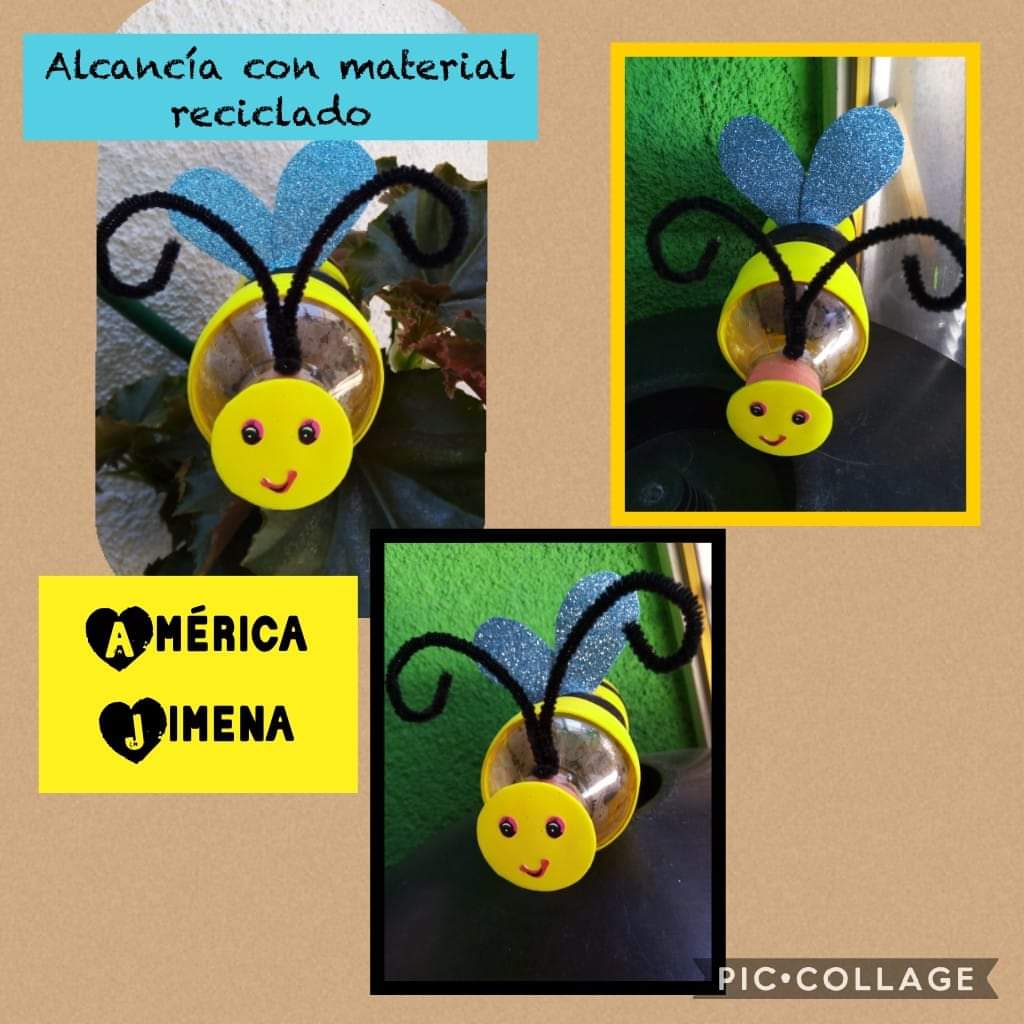 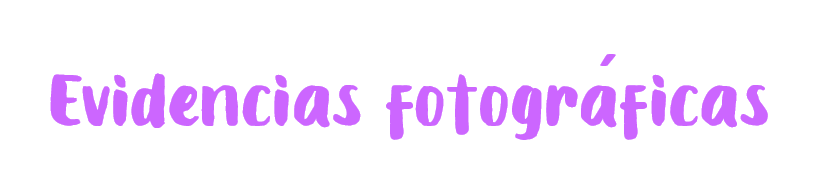